ХАНТЫЙСКОЕ ИЗДЕЛИЕ ИГОЛЬНИЦА«НАМТ»
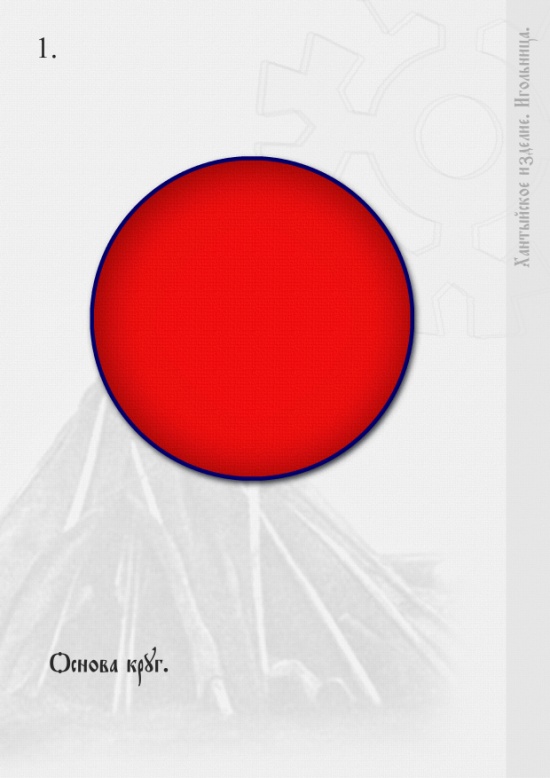 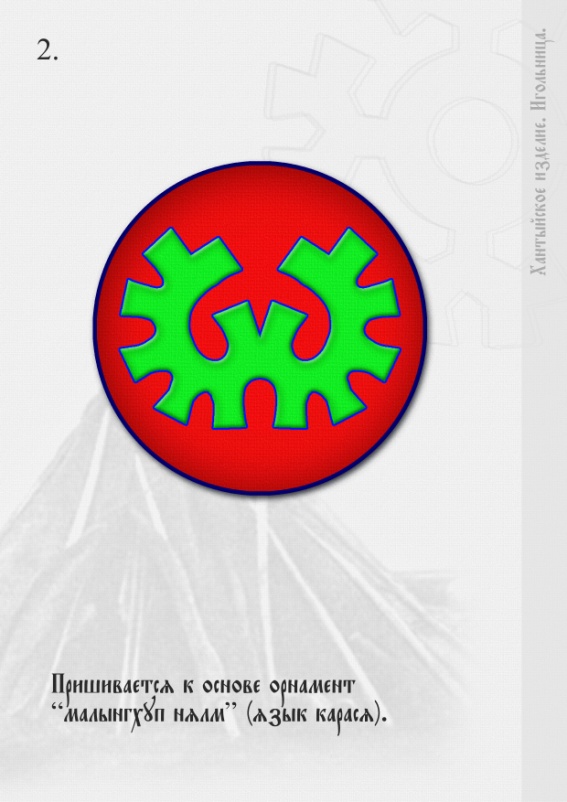 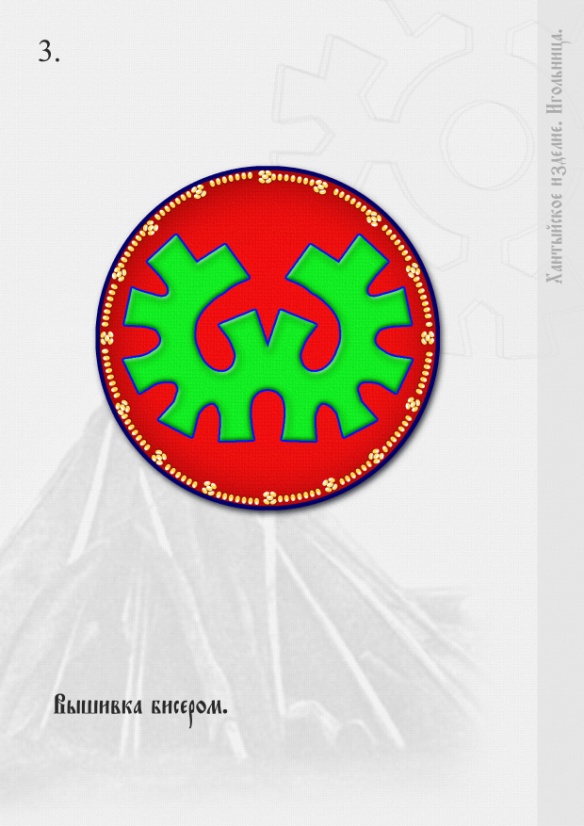 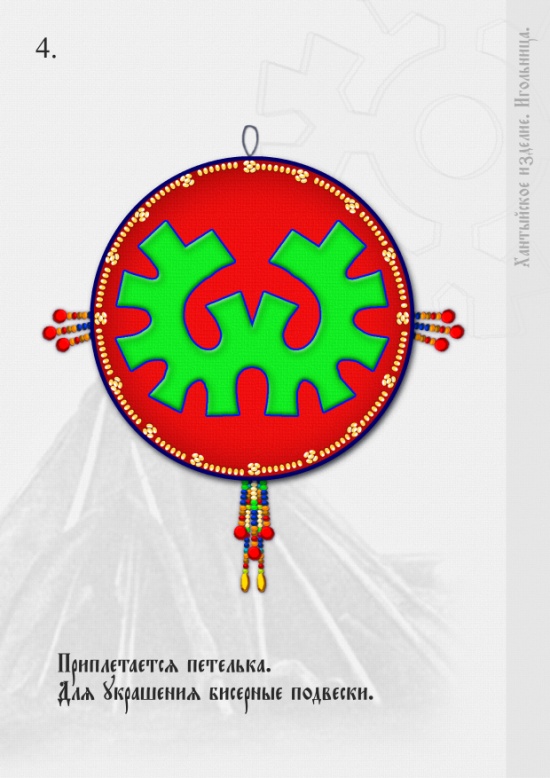 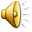 1.  Основной круг
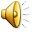 2.  Пришивается к основе орнамент«язык карася»
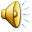 3. Вышивание бисером
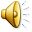 4. Декоративная обработка: пришивание петельки, декоративные бисерные подвески
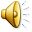 Спасибо за внимание
Выполнила:
Плотникова 
Людмила Геннадьевна
МОУ лицей №1
г. Сургут 
ХМАО – Югра

2010г.
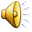